به نام خدا
WWW.drpournasiri.com
معرفی انواع سرمهای وریدی
دکتر زهرا پورنصیری
نفرولوژیست کودکان 
دانشیار دانشکاه ع.پ شهید بهشتی
www.drpournasiri.com
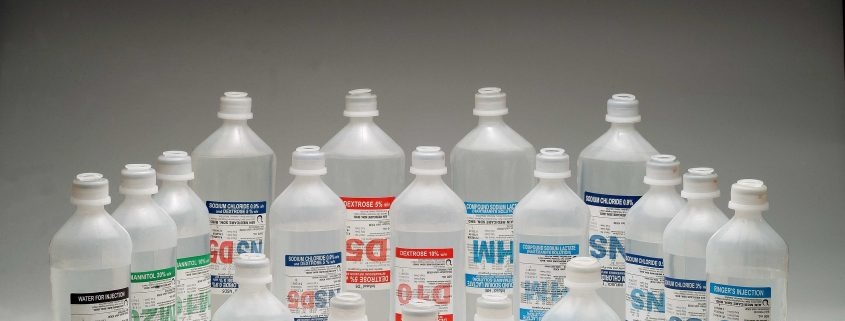 WWW.drpournasiri.com
انواع سرمهای تزریقی
سرمهای کریستالوییدی
سرمهای قندی
سرمهای کولوییدی
مانیتول
WWW.drpournasiri.com
سرمهای کریستالوییدی
سرم نرمال سالین (N/S)
سرم دکستروز سالین(D/S)
سرم هالف سالین(Half Salin,HS)
سرم  1/2,1/2
سرم 2/3 ,1/3 
سرم دکستروزهالف سالین (D1/2S or DHS)
سرم رینگر (Ringer)
سرم رینگرلاکتات(Ringer lactate)
WWW.drpournasiri.com
سرم نرمال سالین
محلول نرمال سالین ( کلرور سدیم ۹/.%) محلول کریستالوییدی  ایزوتونیک ونسبتا ایزاسمولار است. 
به دو صورت هم برای تزریق وریدی و هم برای شستشو وجود دارد.
به صورت سرمهای 500 و 1000 سی سی وجود دارد.
ترکیبات آن در هر لیتر:
WWW.drpournasiri.com
سرم فیزیولوژی یا سرم شستشو
در واقع نوع غیر قابل تزریق سرم نمکی می باشدودر نسخه هم به صورت همانn/s نرمالن سالین نوشته می شود با این تفاوت که حتما در دستور آن قید می شود برای شست وشو است .
از نظر محتوا و روش تولید تفاوتی با نوع تزریقی ندارد و هر دو استریل هستند .ولی تستهای تکمیلی ایمنی مثل تست وجود ذرات نامحلول یا تست پیروژنسیتی ها یا مواد تب زا در اینها انجام نمیشود.
این سرم برای شست وشوی حلق وبینی وشست وشوی زخم وتعویض پانسمان کاربرد دارد و به آن سرم فیزیولوژی هم گفته می شود.
WWW.drpournasiri.com
نرمال سالین
WWW.drpournasiri.com
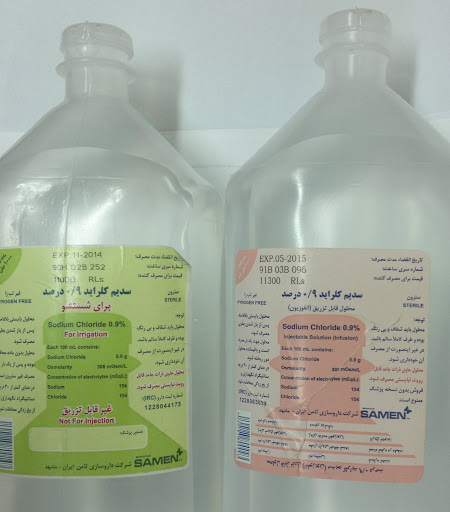 WWW.drpournasiri.com
سرم دکستروز سالین
این سرم در نسخه به صورت D/S   هم نوشته می شود.این سرم هم به رنگ سبز است ودر موقع تزریق باید احتیاط نمود باسرم شست وشو اشتباه گرفته نشود.
سرم قندی نمکی حاوی  0.9درصد ســدیم کلرایــد  و 5درصد دکســتروز اســت وبرای جبران کمبود آب ومایعات واملاح بدن کاربرد دارد.هیپراسمولار و ایزوتون است.
به صورت سرمهای 500 و 1000 سی سی وجود دارد.
ترکیبات آن در هر لیتر:
WWW.drpournasiri.com
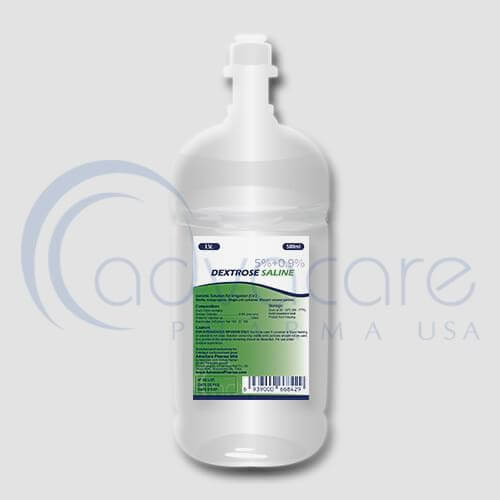 WWW.drpournasiri.com
سرم هالف سالین
به آن سرم 0.45 نرمال سالین یا نیم نرمال سالین هم میگویند.
این سرم حاوی نصف نرمال سالین و نصف آب مقطر است .پس ترکیبات آن در هر لیتر نصف نرمال سالین است.هیپواسمولار و هیپوتون است.
به صورت سرمهای 500 و 1000 سی سی وجود دارد.
ترکیبات آن در هر لیتر:
WWW.drpournasiri.com
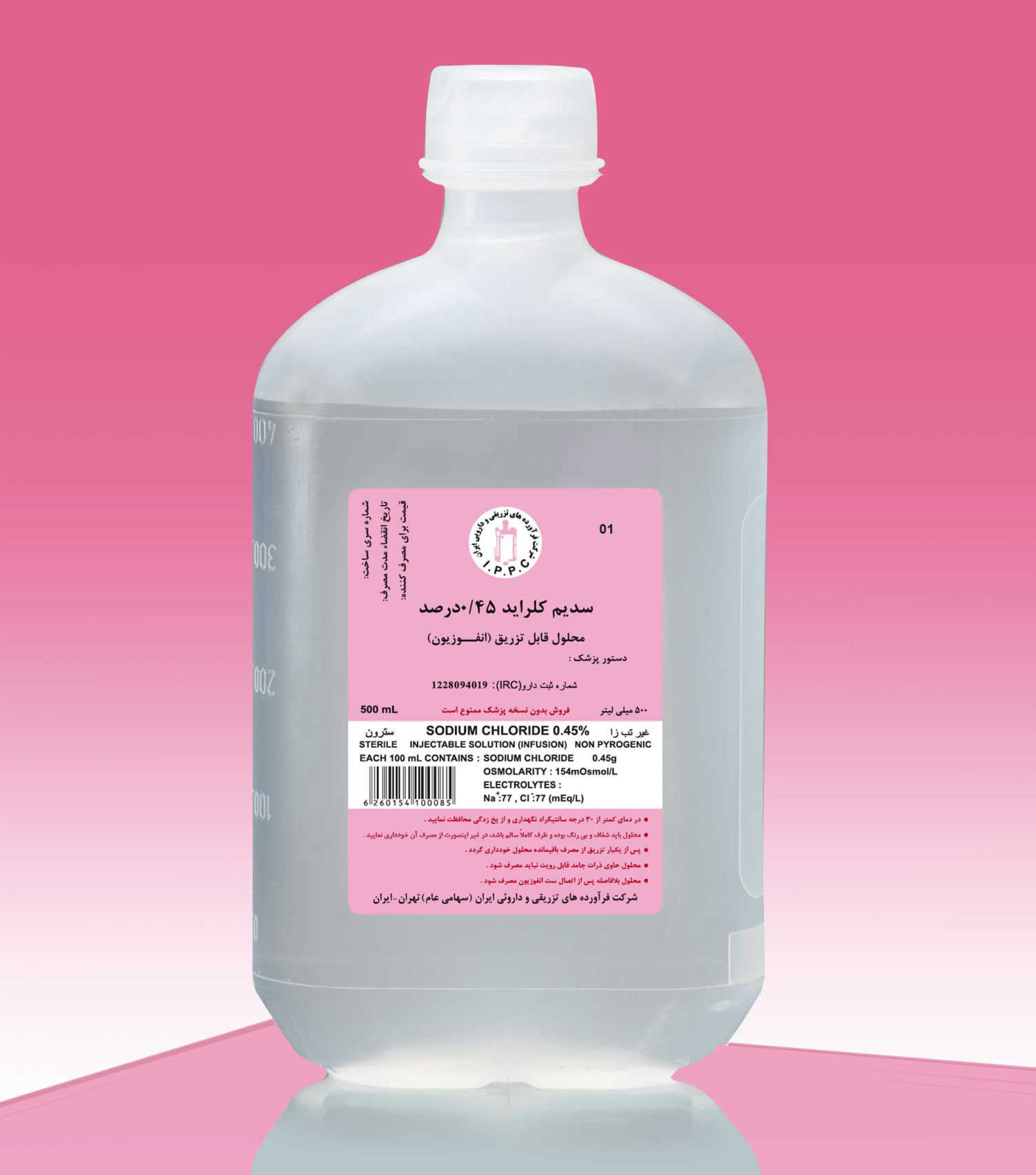 WWW.drpournasiri.com
سرم 1/2،1/2
این سرم حاوی نصف نرمال سالین و نصف سرم  قندی 5%است .پس ترکیبات آن در هر لیتر نصف نرمال سالین و نصف قندی 5درصداست.
این سرم ایزواسمولار و هیپوتون است.
لازم به تذکر است که در سرم های تزریقی ترکیبی آماده صرفا از قندی 5 درصد استفاده میشود و در صورتی که نیاز به افزایش میزان  غلظت قند سرم باشد مثلا در نوزادان یا در شرایط هیپوگلیسمی باید با اضافه کردن قند از ویالهای هیپرتونیک قند،غلظت لازم را در بخش تهیه کرد.
WWW.drpournasiri.com
سرم دکستروزهالف سالین
D1/2HS  عملا قندی 5 درصدی است که به اندازه نصف نرمال سالین هم الکترولیت هم دارد.
هیپراسمولار و هیپوتون است.
در نتیجه در مقایسه با هالف سالین، علیرغم داشتن الکترولیتهای مشابه ،قند هم دارد.
و در مقایسه با دکستروزهالف سالین قند بیشتر و الکترولیتهای مشابه دارد.
WWW.drpournasiri.com
سرم 1/3،2/3
این سرم  یک سرم  بسیار کاربردی در بخش کودکان بود که اخیرا به علت توصیه کتاب نلسون جهت افزایش غلظت سدیم در مایع نگهدارنده ،کاربرد آن کاهش پیدا کرده است.
ایزواسمولار و هیپوتون است.
این سرم حاوی 1/3نرمال سالین و 2/3سرم  قندی 5% است .پس ترکیبات آن به همین ترتیب تغییر میکند:
WWW.drpournasiri.com
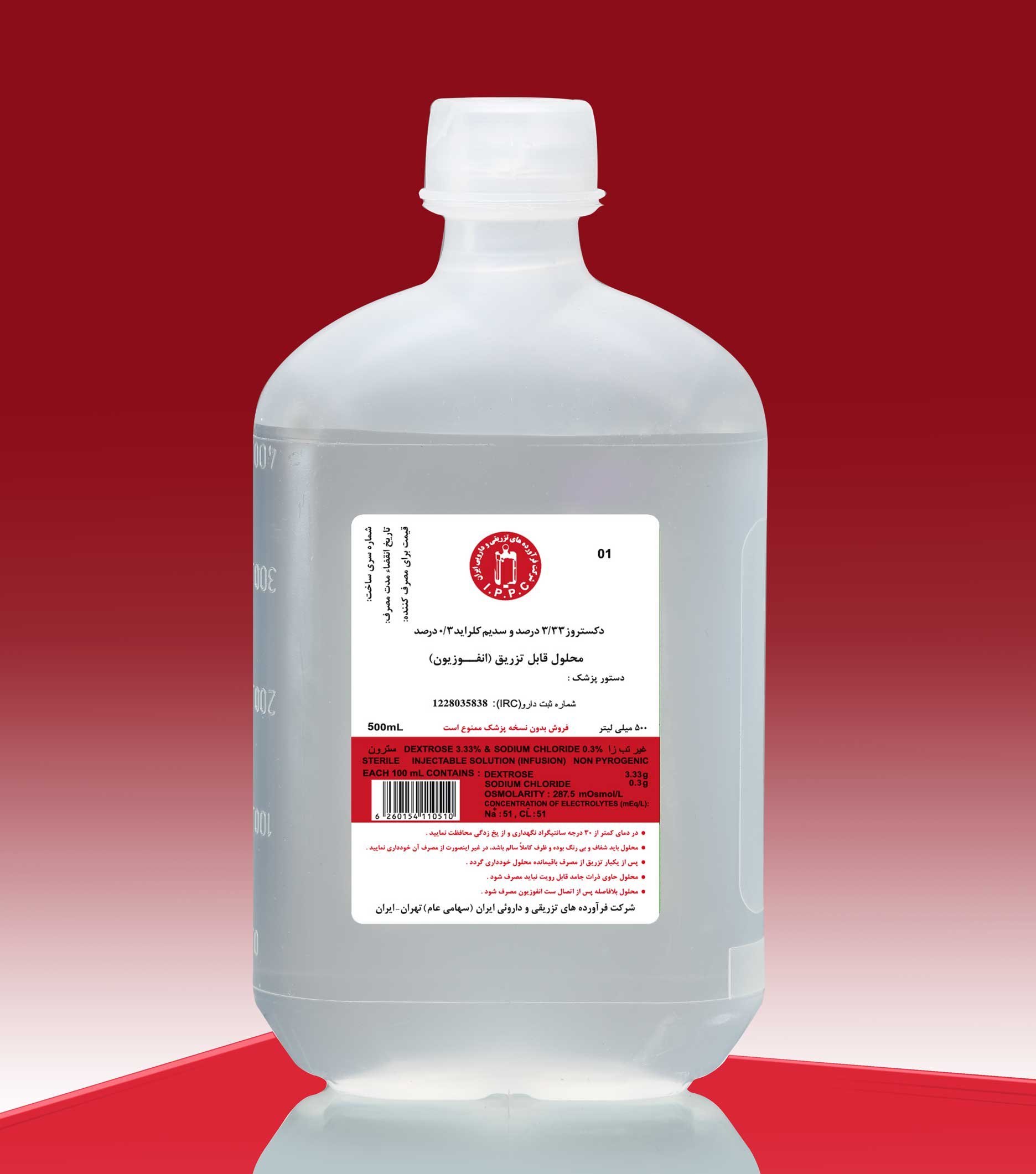 WWW.drpournasiri.com
رینگر
بر عکس سرمهای قبلی حاوی پتاسیم و کلسیم هم میباشند.
با توجه به سدیم بالا در بسیاری از موارد مانند شوک  کاربردی همانند سرم نرمال سالین را دارد.
ایزواسمولار و ایزوتون است.
WWW.drpournasiri.com
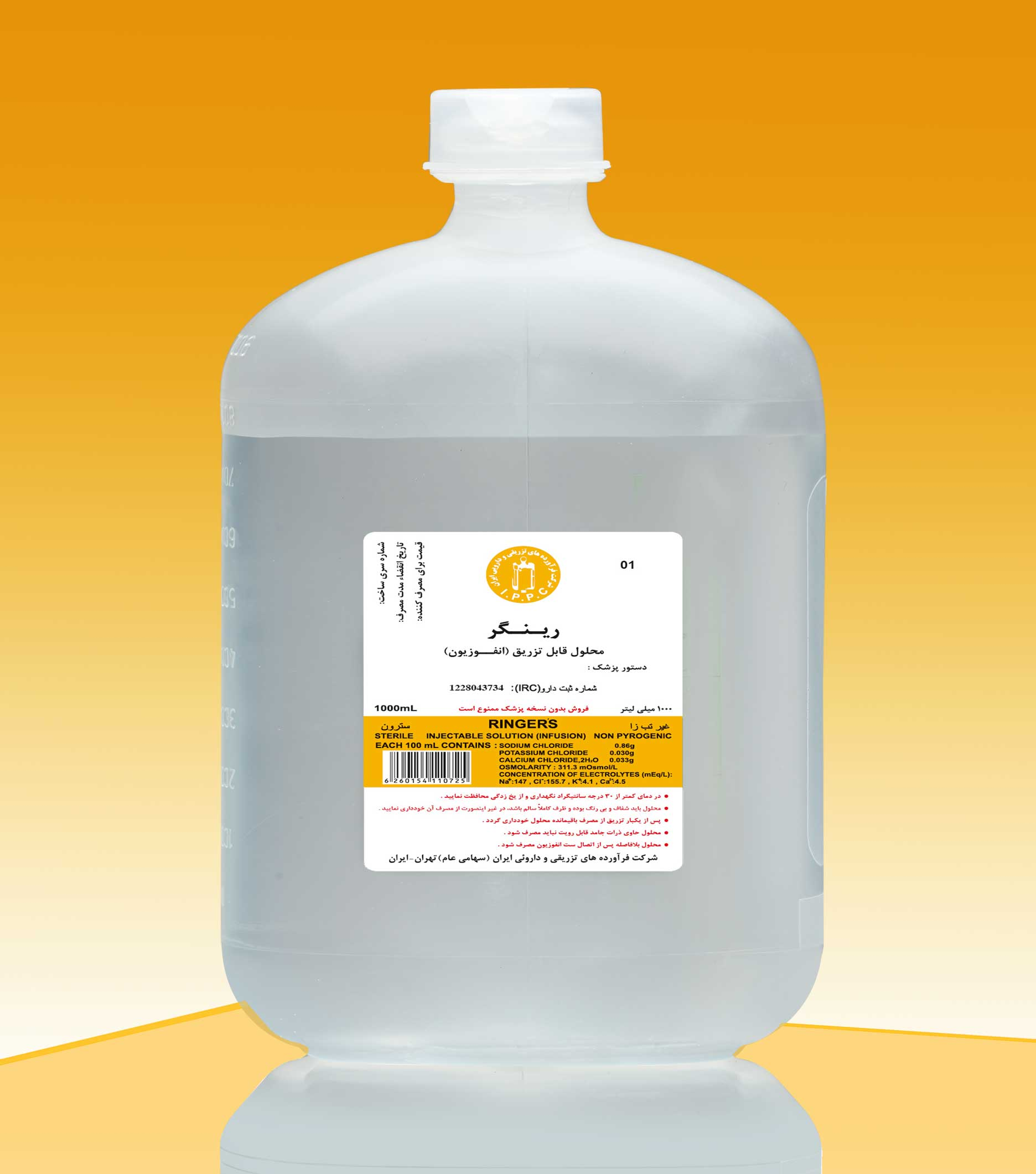 WWW.drpournasiri.com
رینگر لاکتات
در مقایسه با سرم رینگر علاوه برپتاسیم و کلسیم حاوی لاکتات نیز میباشد .که در بدن تبدیل به بی کربنات میشود.
در نتیجه در درمان جایگزین برای اسهال بسیار مناسب هستند.
ولی در صورت وجود اسیدوز لاکتیک نباید استفاده شود.
ایزواسمولار و ایزوتون است.
WWW.drpournasiri.com
رینگر لاکتات
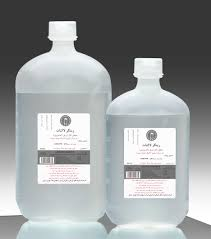 WWW.drpournasiri.com
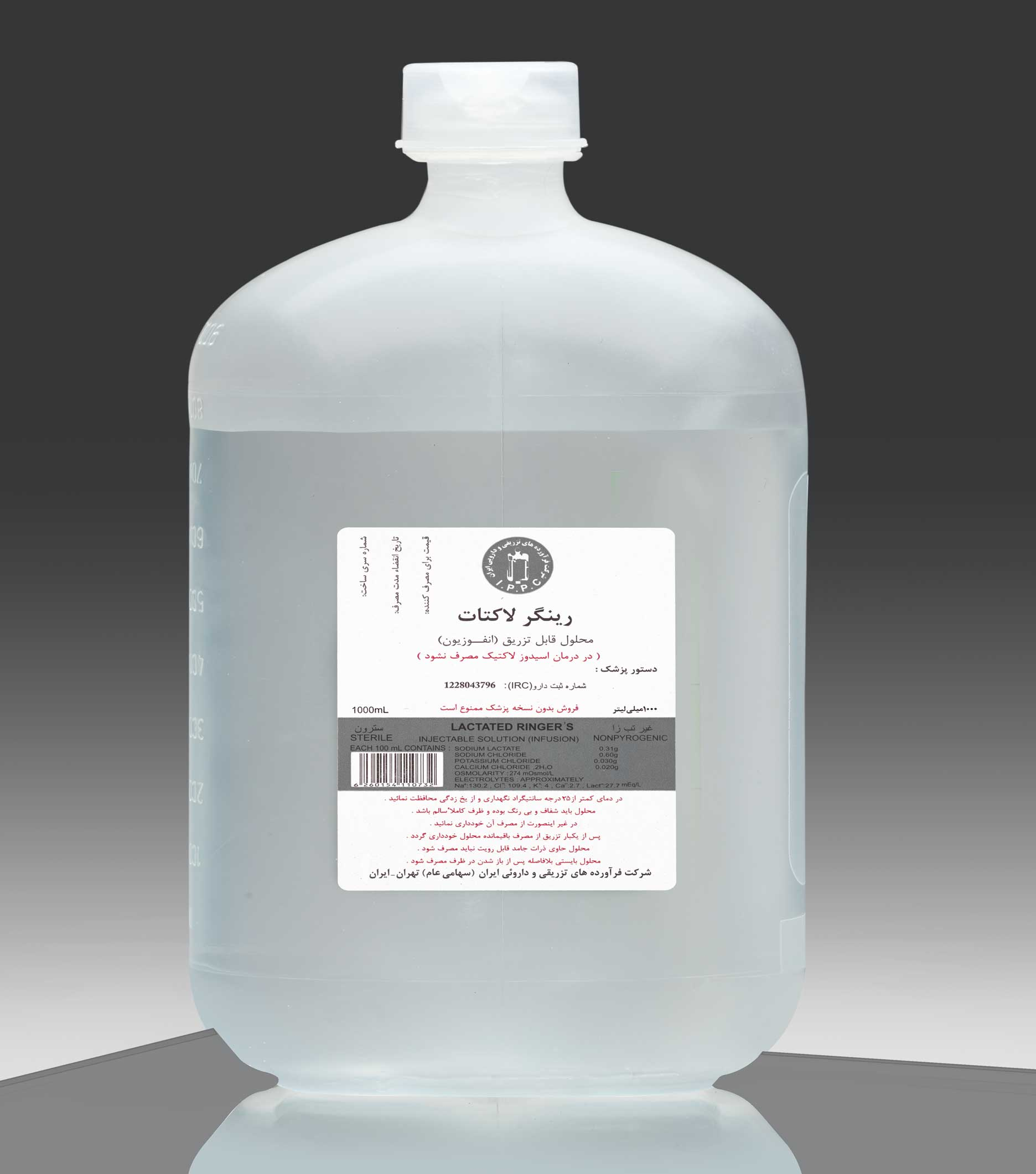 WWW.drpournasiri.com
Plasma-Lyte
یک نوع سرم کریستالوییدی است که PH  آن شباهت بیشتری با PH سرم دارد.فعلا در ایران نیست.
Sodium 140 mmol/lPotassium 5 mmol/lMagnesium 1.5 mmol/lChloride 98 mmol/lAcetate 27 mmol/lGluconate 23 mmol/l 
This solution is manufactured and marketed by Baxter International Inc.
WWW.drpournasiri.com
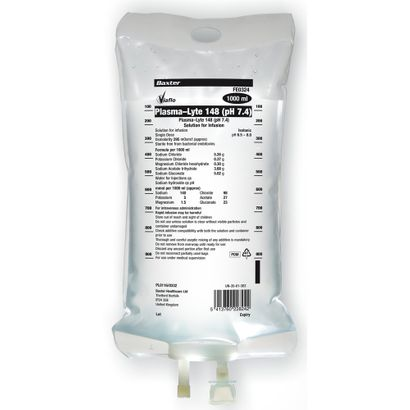 WWW.drpournasiri.com
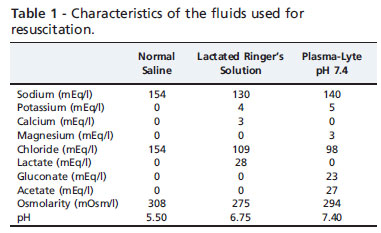 WWW.drpournasiri.com
سرمهای قندی
سرم قندی 5 درصد (DW5%) ،هیپوتون وهیپواسمولار است.
سرم قندی 10 درصد (DW10%) ،هیپوتون وهیپراسمولار است.
ویال قندی هیپرتونیک 50 درصد
WWW.drpournasiri.com
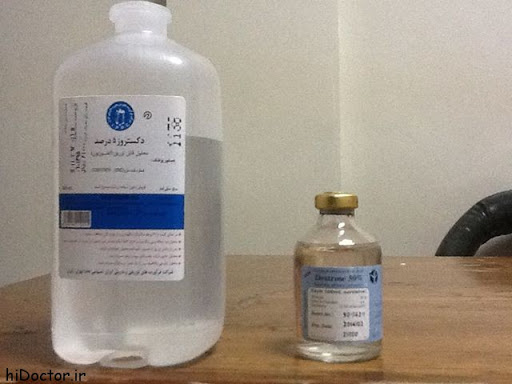 WWW.drpournasiri.com
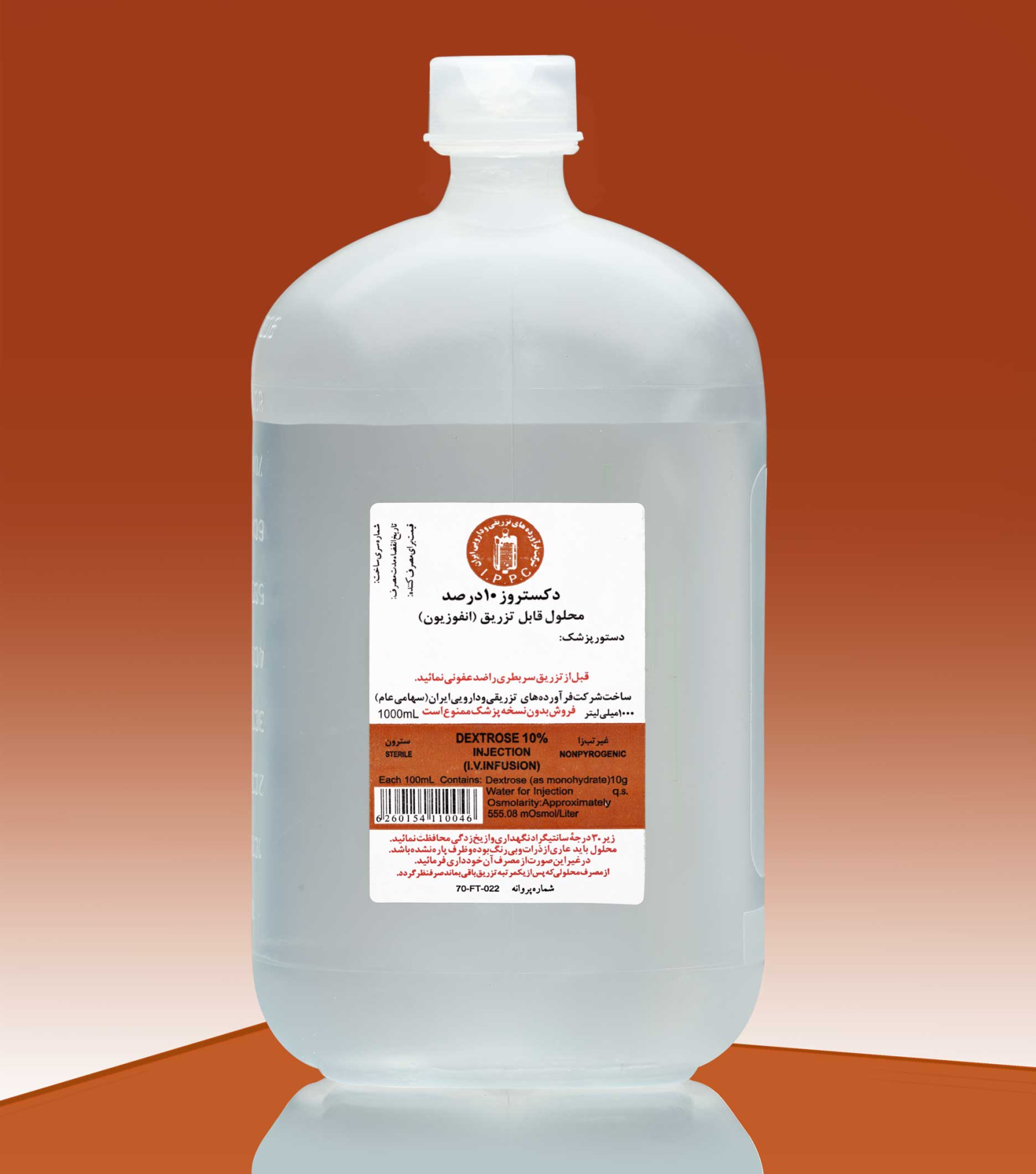 WWW.drpournasiri.com
ویال قندی هیپرتونیک 50 درصد
هر 100 سی سی حاوی 50 گرم قند است .و برای افزایش غلظت قند سرمها تزریقی از این محلول استفاده میشود.
مثلا اگر بخواهید 500 سی سی سرم قندی 5درصد را به قندی7/5 درصد تبدیل کنید به ازای هر 100 سی سی 2/5 گرم قند احتیاج دارید پس برای500 سی سی ،12/5 گرم قند نیاز خواهید داشت .در نتیجه 25 سی سی از قندی 50 درصد باید به 500 سی سی سرم 5 درصد اضافه شود تا تبدیل به 7/5 درصد شود.
WWW.drpournasiri.com
WWW.drpournasiri.com
مانیتول
مانیتول جزو دیورتیک ها می باشد . مانیتول از نظر ترکیبات دارای 6 کربن در زنجیره خود می باشد که از ترکیب قند مانوز با الکل اشباع گردیده و فاقد ارزش غذایی می باشد. به همین جهت پس از انفوزیون ٬ 90% آن بدون تغییر از ادرار دفع شده و 10% بقیه وارد سلول شده و متابولیزه می گردد .
 محلول مانیتول پس از تزریق به علت داشتن اسمولاریته بالا بر اساس قانون اسمز مقداری از آب داخل سلول را به خارج سلول انتقال می دهد تا غلظت اسمزی در دو طرف داخل و خارج سلول یکنواخت گردد. در نتیجه بعد از این فرایند بر دیورز بیماران افزوده میشود و شروع اثر آن یک تا 2 ساعت پس از تزریق است .
به صورت سرمهای 10 و 20 درصد وجود دارد.
اسمولالیتی مانیتول 20 درصد 1098 و ده درصد 548میباشد.
WWW.drpournasiri.com
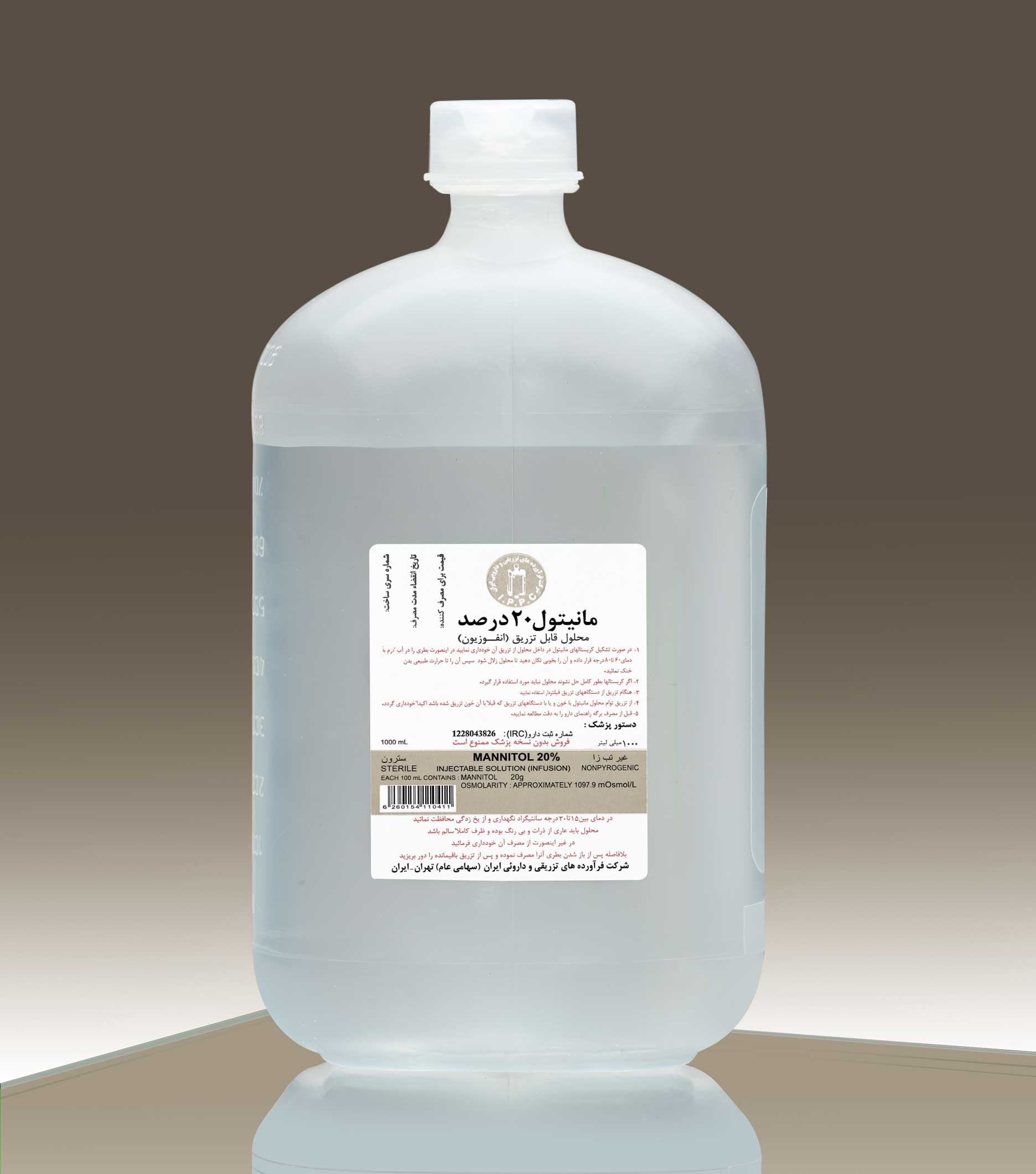 WWW.drpournasiri.com
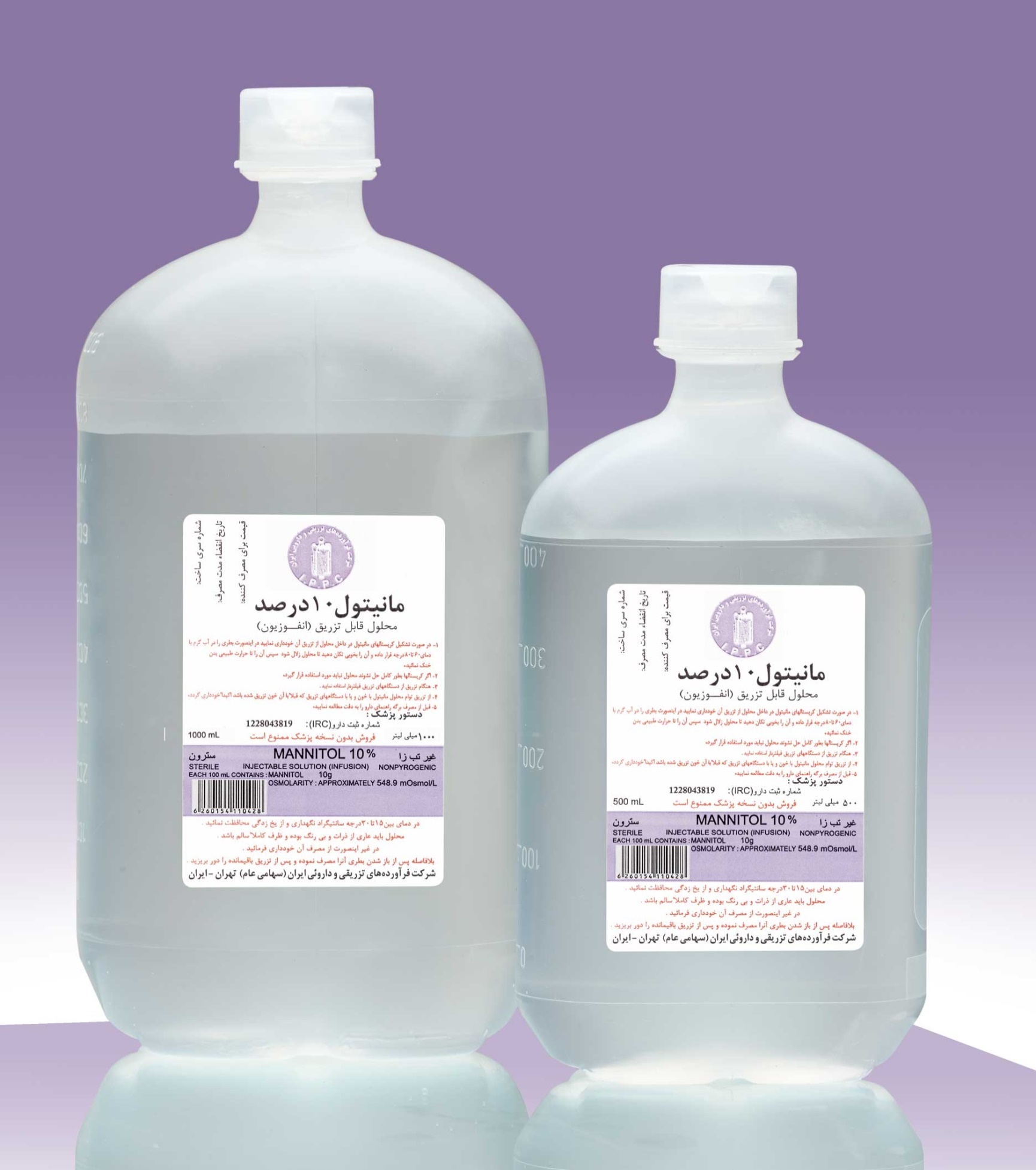 WWW.drpournasiri.com
سرمهای کلوییدی
سرمهای کلوییدها مولکولهای بزرگتری دارند و زمان بیشتری در خون میمانند.
میتواند از منشا طبیعی باشد مثل آلبومین یا FFP یا به صورت ساخته شده باشند مانند دکستران ،استارچ،ژلاتین،هماکسل
این محلول ها در موارد زیر استفاده می شوند:الف)کشیدن مایعات از فضای سومب)اصلاح هیپوتانسیونپ)افزایش حجم داخل عروقیت)اصلاح کاهش پروتئین (درحالی که با بیماری کبدی، کلیوی و گوارشی، گرسنگی و نارسایی سیستم های مختلف بدن همراه است.)
WWW.drpournasiri.com
آلبومین
محلول‌های حاوی آلبومین در درمان فوری کمی حجم خون با یا بدون شوک، کمی پروتئین خون، در بیمارانی که دچار سوختگی‌های شدید شده‌اند و در بعضی بیماریهای کبدی و کلیوی مورد استفاده دارد.
به صورت 5  و 20 درصد وجود دارد .یعنی در هر 100 سی سی 5 یا 20 گرم آلبومین وجود دارد.
WWW.drpournasiri.com
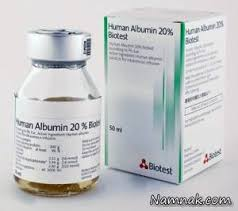 WWW.drpournasiri.com
سرم دکستران
همانند آلبومين انساني، با كشاندن مايع فضاى بينابينى به فضاى داخل عروقى باعث افزايش حجم پلاسما مي‌شود.
ترکیبات آن شامل دکستروز و کلرید سدیم است.
دکستران پلی ساکارید (متشکل از مولکولهای متعدد گلوکز)افزاینده سریع الاثر حجم پلاسما است . محلول ۱۰% دکستران چهل دارای فشار اسمزی دوبرابر فشار اسمزی پلاسمای هم حجم میباشد.
 دکستران اثر اسموتیک دارد که مایعات را از فضای بینابینی به داخل عروق کشیده و باعث افزایش حجم خون می‌شود. "دکستران ۴۰" چسبندگی اریتروسیتها را کم کرده و باعث کاهش چگالی خون می‌شود لذا از خطر انعقاد نابجای خون میکاهد و موجب تسهیل گردش خون در عروق کوچک و کاهش مقاومت عروقی میشود.
WWW.drpournasiri.com
دکستران
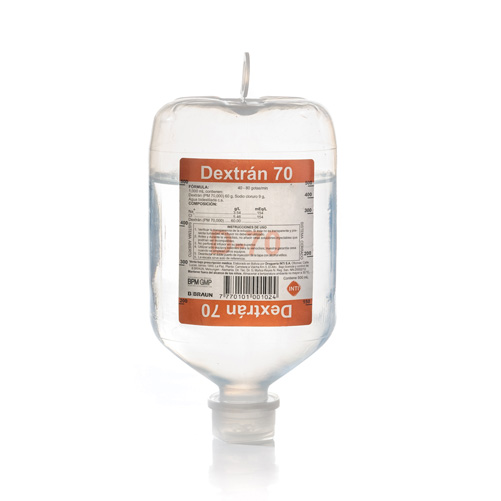 WWW.drpournasiri.com
سرم ژلاتین تعدیل یافته (هماکسل)
از استخوان گاو نر در ساخت ان استفاده می شود و باید در یخچال نگه داری شود. 
گروه درمانی این سرم ، حجیم کننده پلاسما می‌باشد. 
این محلول حجیم کننده پلاسما در موارد شوک ناشی از کاهش حجم خون به علت خونریزی ، سوختگی ، التهاب لوزالمعده ، از دست رفتن آب و الکترولیتها در اثر استفراغ و اسهال مداوم ، بیماریهای غده فوق کلیوی و کلیه‌ها و اغمای دیابتی مصرف می‌شود.
WWW.drpournasiri.com
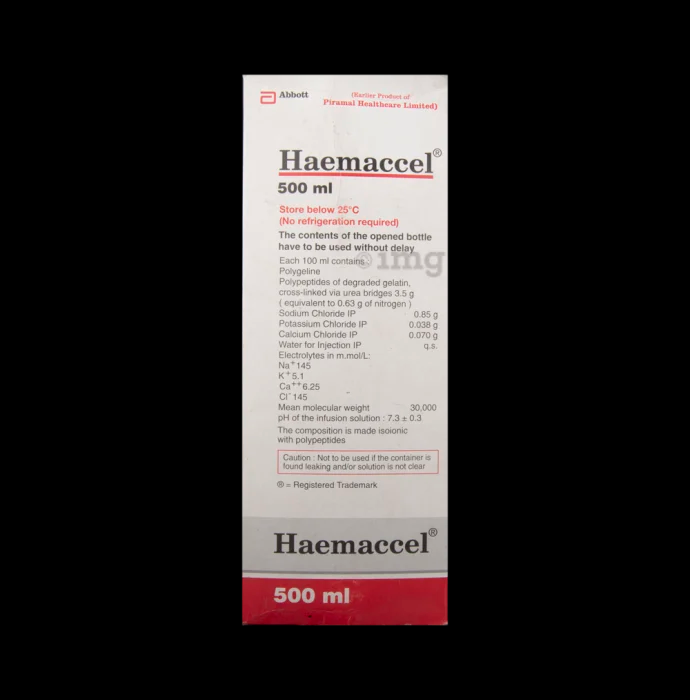 WWW.drpournasiri.com
ویالهای سدیم
1 cc Nacl 3%                        0.5 meq Na
1 cc Nacl5%                         0.85 meq Na
1 cc Nacl20%                      3.4  meq Na
 ویالهای 20 درصد در حال حاضر در بازار موجود نیست.
برای تبدیل 5 درصد به 3 در صد میتوان سه و نیم سی سی سدیم کلراید 5 درصد را با 6/5 سی سی آب مقطر ترکیب کرد.
WWW.drpournasiri.com
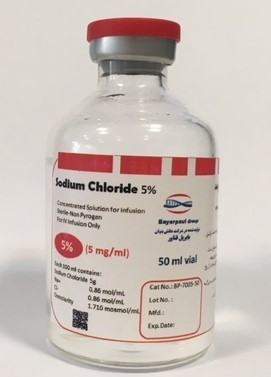 WWW.drpournasiri.com
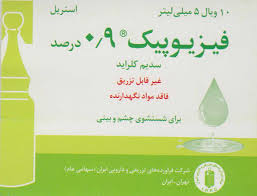 WWW.drpournasiri.com
ویال کلرید پتاسیم
در ایران فقط ویال 15 درصد موجود است.
هر سی سی آن 2 میلی اکی والان پتاسیم و 2 میلی اکی والان کلر دارد.
WWW.drpournasiri.com
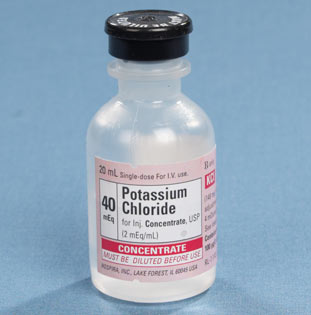 WWW.drpournasiri.com
ویال بی کربنات سدیم
برای درمان اسیدوز استفاده میشود.
فعلا در بازار فقط 8.4 درصد وجود دارد.
هر 1 سی سی یک میلی اکی والان بی کربنات و یک میلی اکی والان سدیم دارد.
WWW.drpournasiri.com
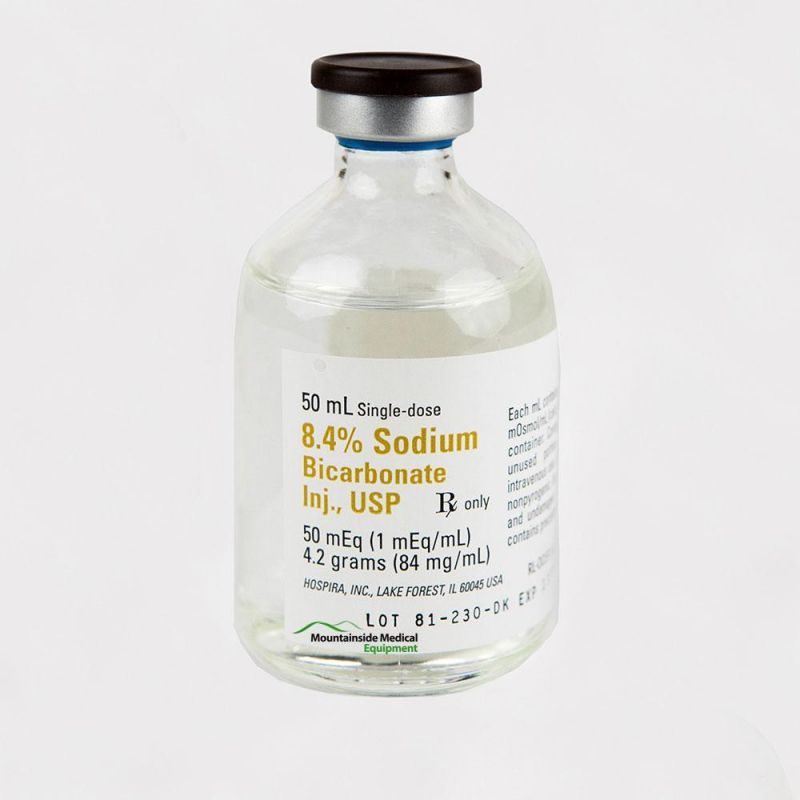 WWW.drpournasiri.com